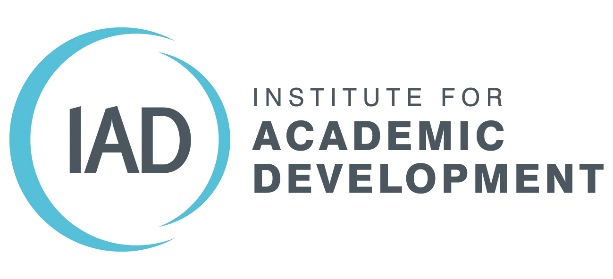 Welcome to the Online Learning Network
Celeste McLaughlin
Head of Academic Development for Digital Education
Institute for Academic Development
About the network: http://edin.ac/2FjhKEv
Mail list: https://mlist.is.ed.ac.uk/lists/info/onlinelearning
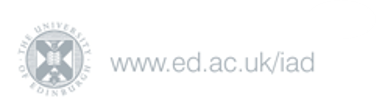 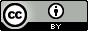 Celeste McLaughlin, University of Edinburgh 2017 CC BY (unless otherwise indicated).
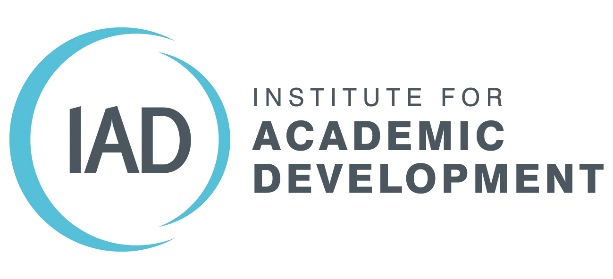 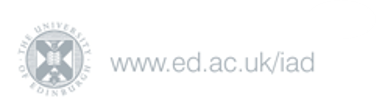 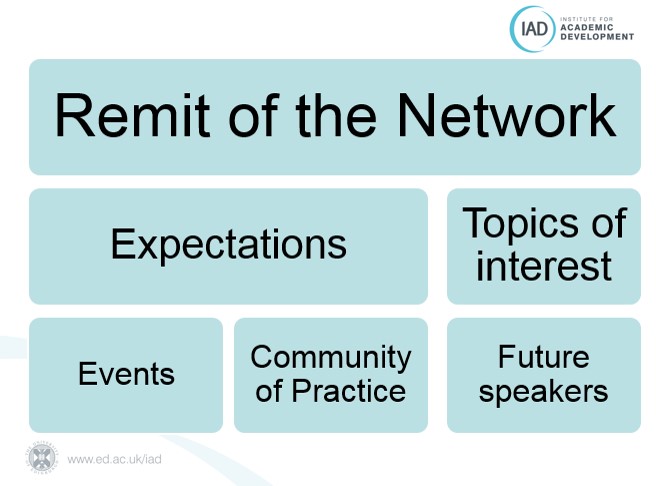 Future Themes:
Developing and structuring online courses, activities (what technologies to use) and assessments;
Sharing practice – what worked and what did not work and how this can be shared across courses (blended and fully online courses);
The student voice, including engaging students online and creating student learning communities within and across programmes;
Support for academics teaching online [there were comments about needing support around policies, procedures and mechanisms for online courses rather than bespoke work-arounds and fixes];
Transitions into and through online learning
4 themes:
Being and effective online learner
Working with others online
Learning effectively with technology
Being a responsible online learner

Each theme containing:
A checklist of skills and tips
A reflective activity
A list of further reading
https://edin.ac/2PZyOkv
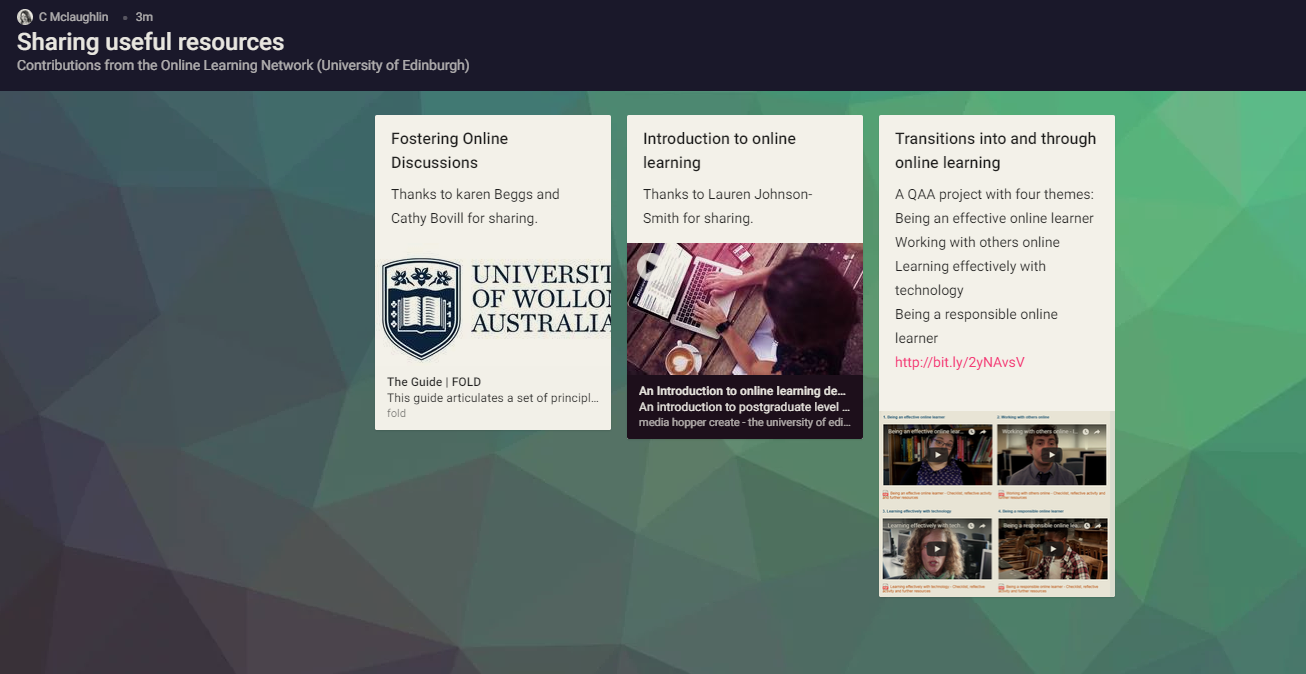 CC0 - https://pixabay.com/en/mobile-phone-smartphone-keyboard-1917737/
Keep in touch....
There will be a face to face meeting in semester 2 – details to follow.
Planning a web presence for the network to share resources and ideas.
Communications via the mail list or get in touch by email: celeste.mclaughlin@ed.ac.uk
Mail list: https://mlist.is.ed.ac.uk/lists/info/onlinelearning